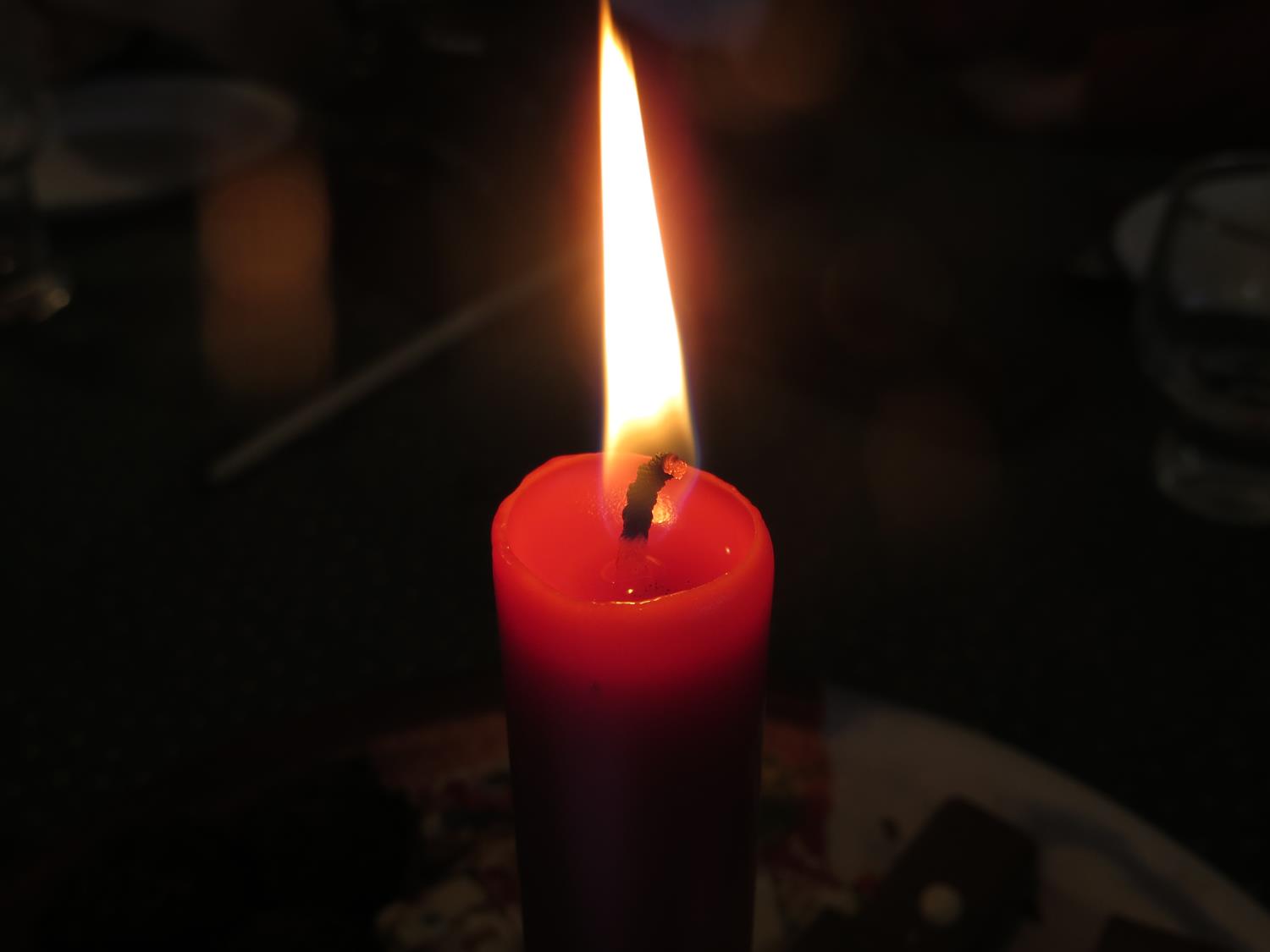 Tempus fugit
(del conte Momo, Michael Ende, 1973)
2015 
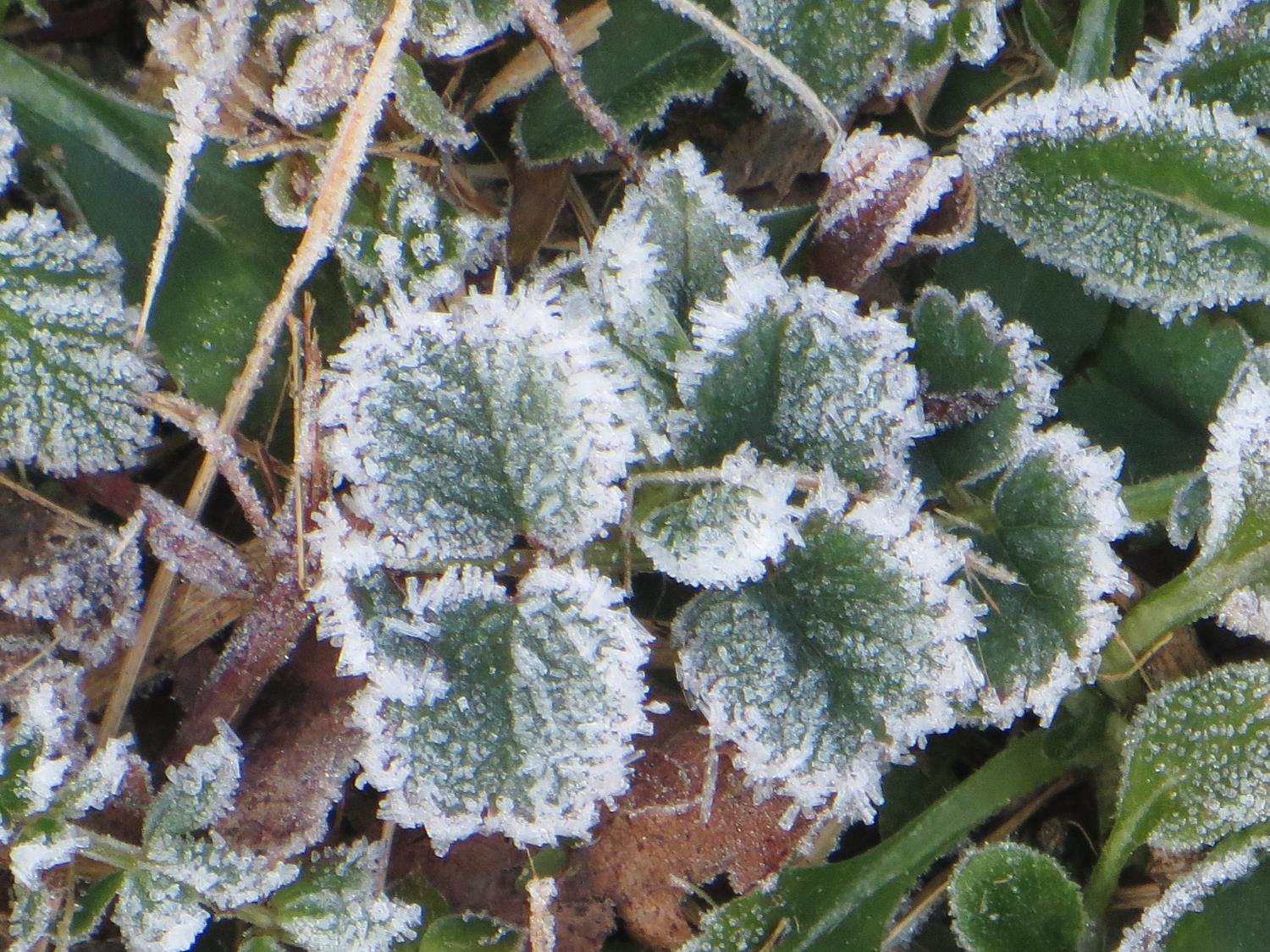 “Hi ha una cosa molt misteriosa,
però molt quotidiana.
Tothom participa d’ella,
tot el món la coneix,
però molt pocs s’aturen a pensar en ella.
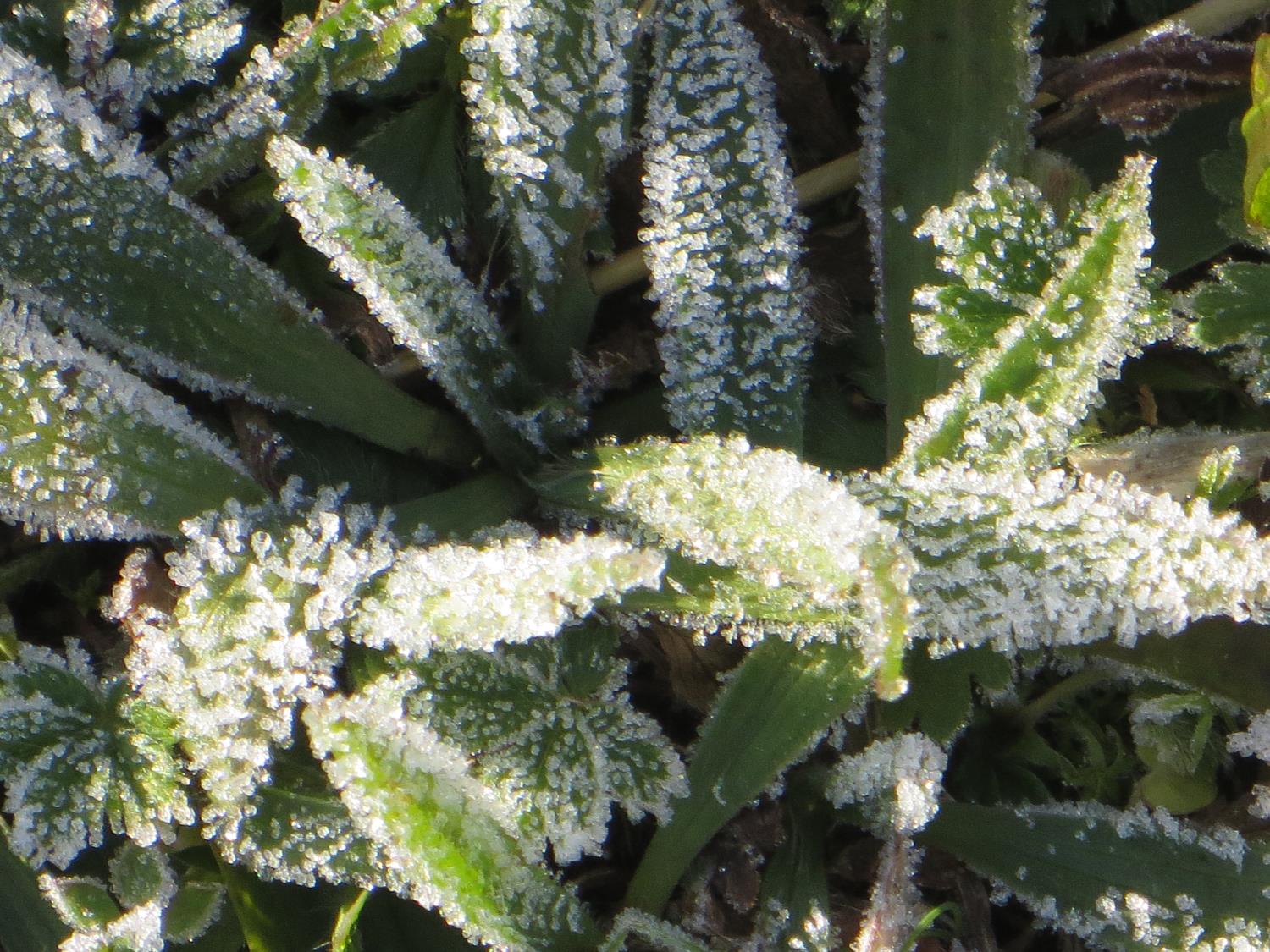 Gairebé tothom es limita a prendre-la 
tal i com ve, sense fer preguntes.

Aquesta cosa és el TEMPS.
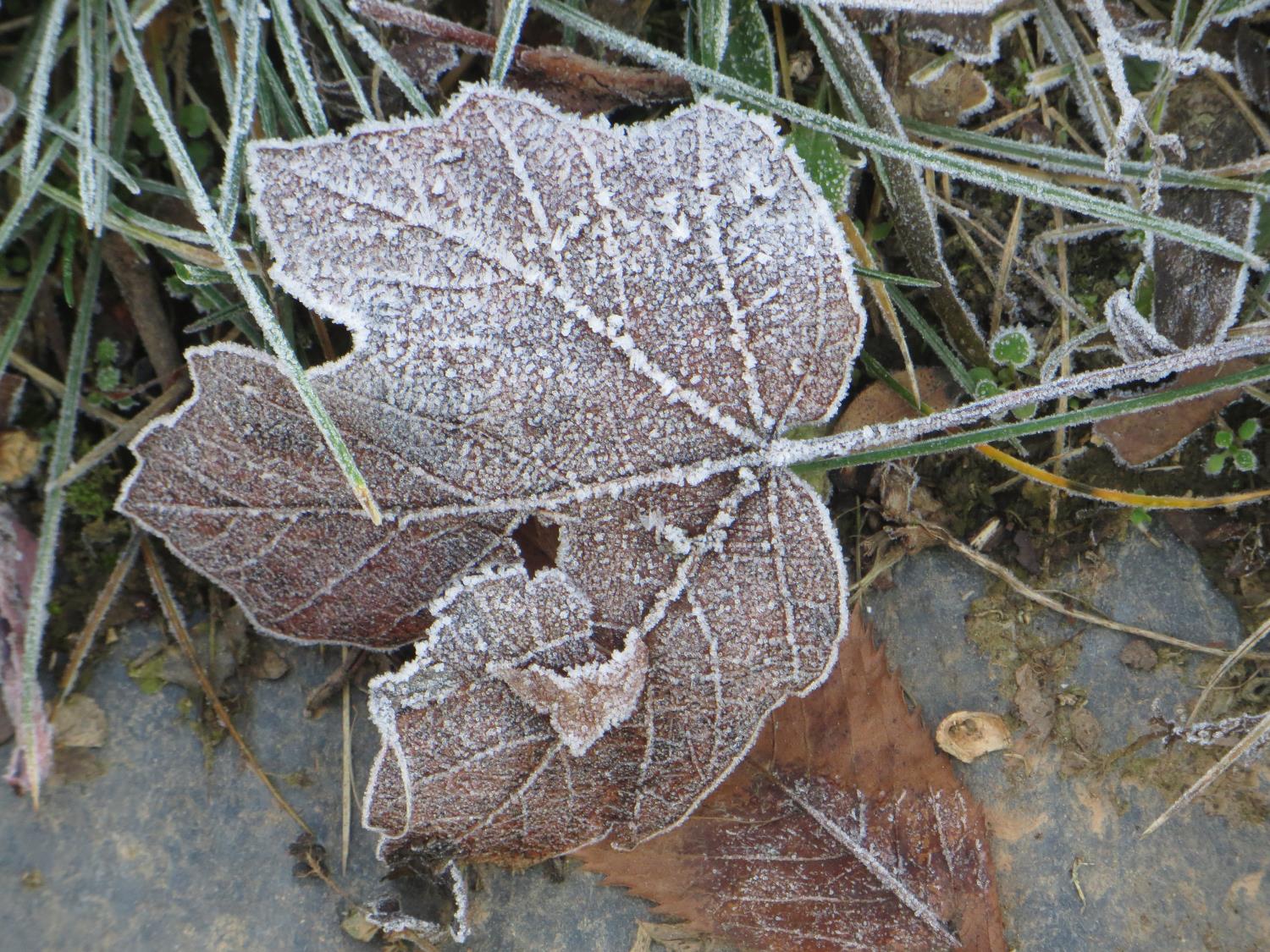 Hi ha calendaris i rellotges per mesurar-lo,
però això significa poc,
perquè tots sabem que, a vegades,
una hora pot semblar-nos una eternitat.
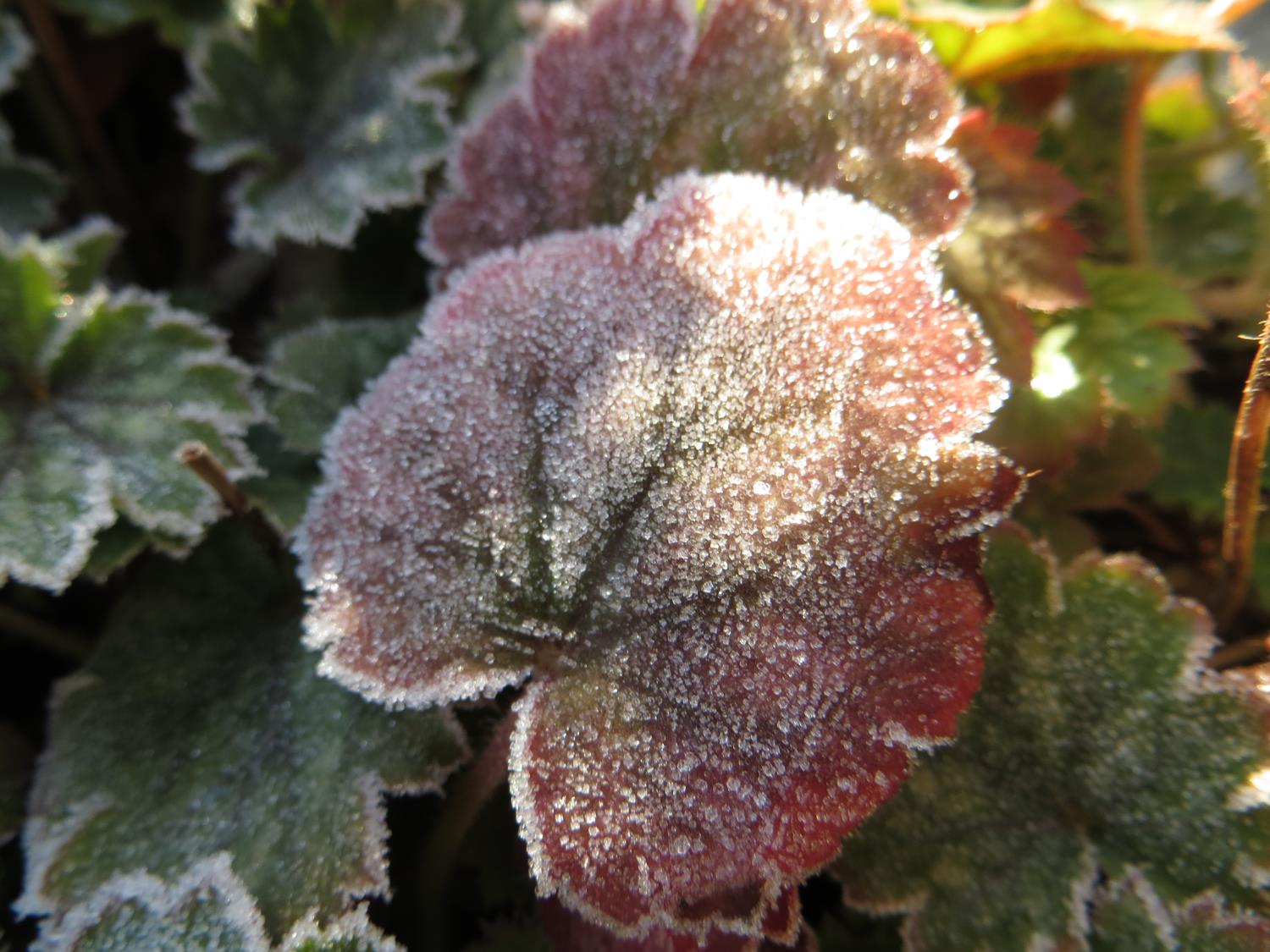 Altres vegades, en canvi, 
una hora passa com si fos un instant.
Depèn del que fem durant aquella hora.
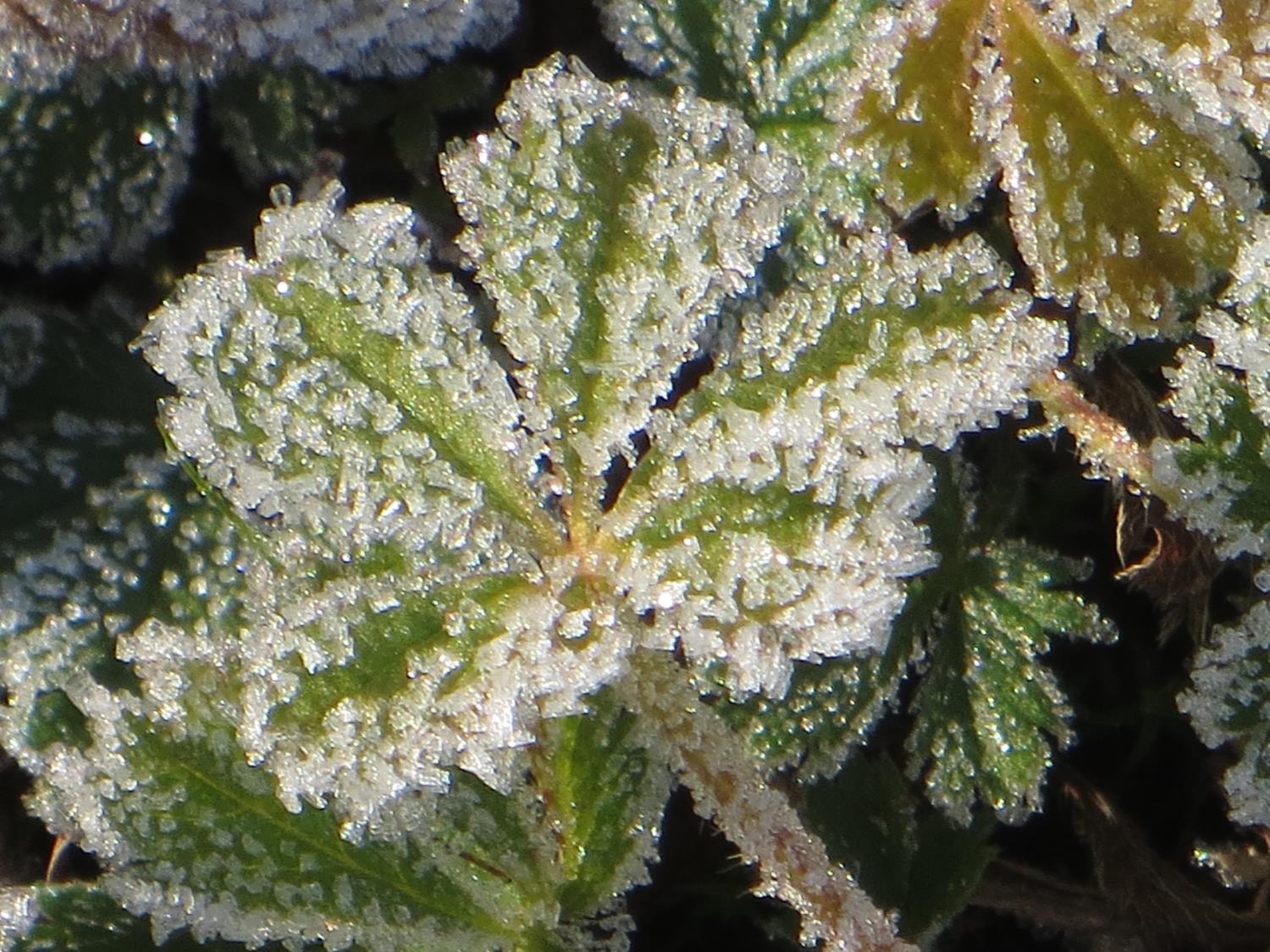 Perquè el TEMPS és VIDA,
i la VIDA és al COR.”